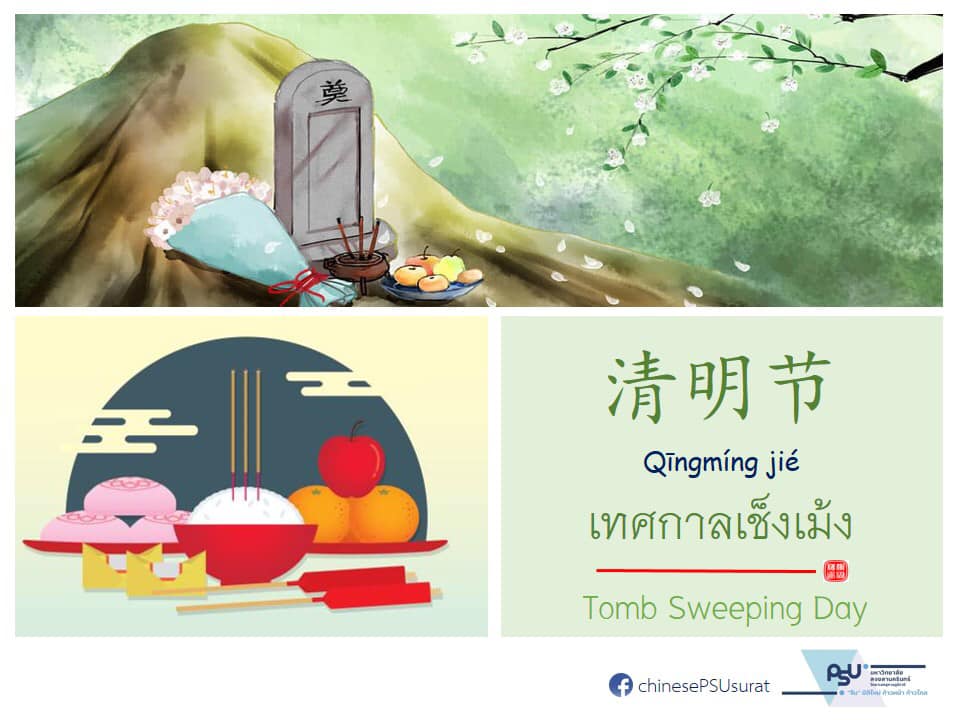 清明节
Qīngmíng jié
Do now
บอก 1 เทศกาลสำคัญที่นักเรียนรู้จัก
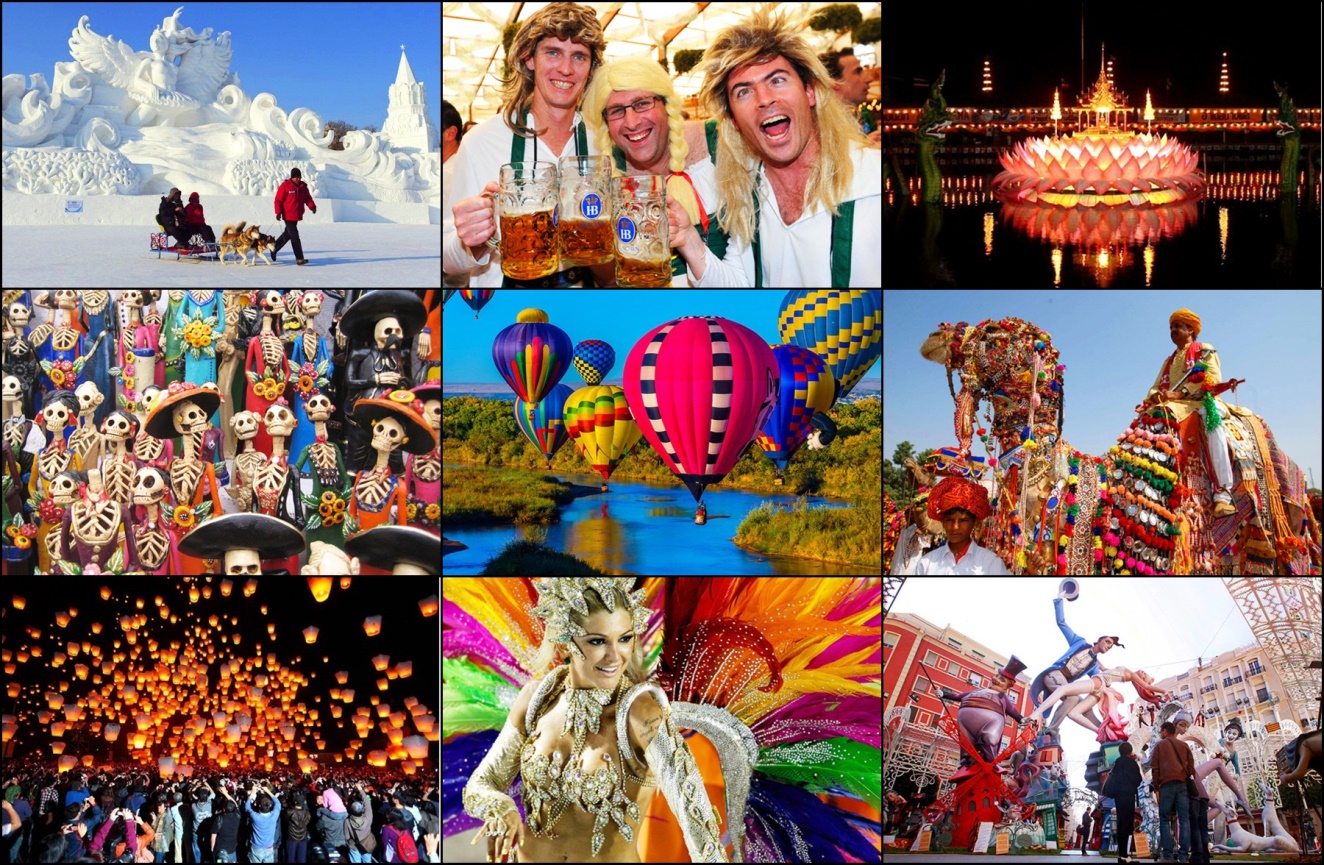 Purpose
เราจะเรียนเรื่อง 清明节เพื่อสามารถพูดและเขียนสรุปใจความสำคัญ หรือแก่นสาระ หัวข้อเรื่องที่ได้จากการวิเคราะห์เรื่องข่าว เหตุการณ์ หรือสถานการณ์ 
ที่อยู่ในความสนใจของสังคมได้
เทศกาลวันเช็งเม้ง

        วันเช็งเม้งเป็น 1 ของ 24 ฤดูกาลตามจันทรคติของจีน ส่วนมากจะเป็นช่วงเวลาต้นเดือนเมษายนตามปฏิทินสมัยปัจจุบัน พอถึงวันนี้ ผู้คนจะเดินทางไปชานเมือง เพื่อกราบไหว้บรรพบุรุษ เดินเที่ยวชมวิว และเก็บกิ่งหลิวกลับมาเสียบประตูบ้าน
         ในท้องถิ่นบางแห่งของจีนเรียกวันเช้งเม็งว่าเป็นเทศกาลผี จะเห็นได้ว่านี่เป็นวันเซ่นไหว้บรรพบุรุษ เวลาก่อนและหลังวันเช็งเม้ง ทุกครอบครัวจะไปไหว้สุสานบรรพบุรุษ ตัดหญ้ารกที่ขึ้นตามสุสาน เติมดินใหม่บนหลุม แล้วจุดธูปเทียน เผากระดาษเงินกระดาษทองกราบไหว้แสดงความไว้อาลัย มีกลอนโบราณยุคซ้องได้บรรยายถึงสภาพของประเพณีไหว้ที่ฝังศพว่า สุสานบนเขาเหนือใต้ ผู้คนกราบไหว้วันเช็งเม้ง กระดาษเงินทองปลิวว่อนคั่งผีเสื้อ เลือดและน้ำตาหลั่งชะโลมดอกตู้เจียนให้แดงสะพรั่ง
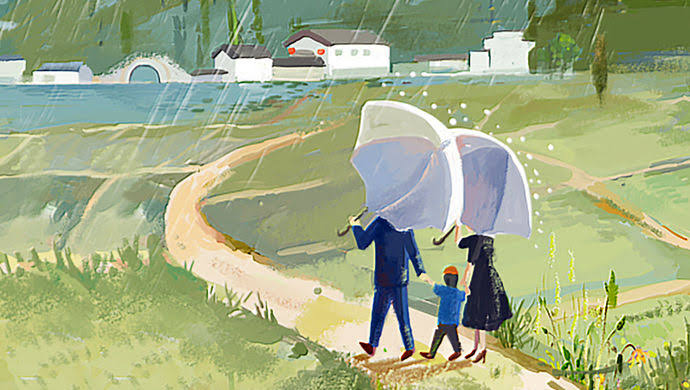 ประเพณีที่สำคัญมากที่สุดของของชาวจีน คือ ไหว้บรรพบุรุษที่สุสาน (ฮวงซุ้ย) เป็นการแสดงความกตัญญูต่อบรรพบุรุษ โดยมีอิทธิพลมาจากลัทธิขงจื๊อ ที่เน้นเรื่องความกตัญญูเป็นสำคัญ
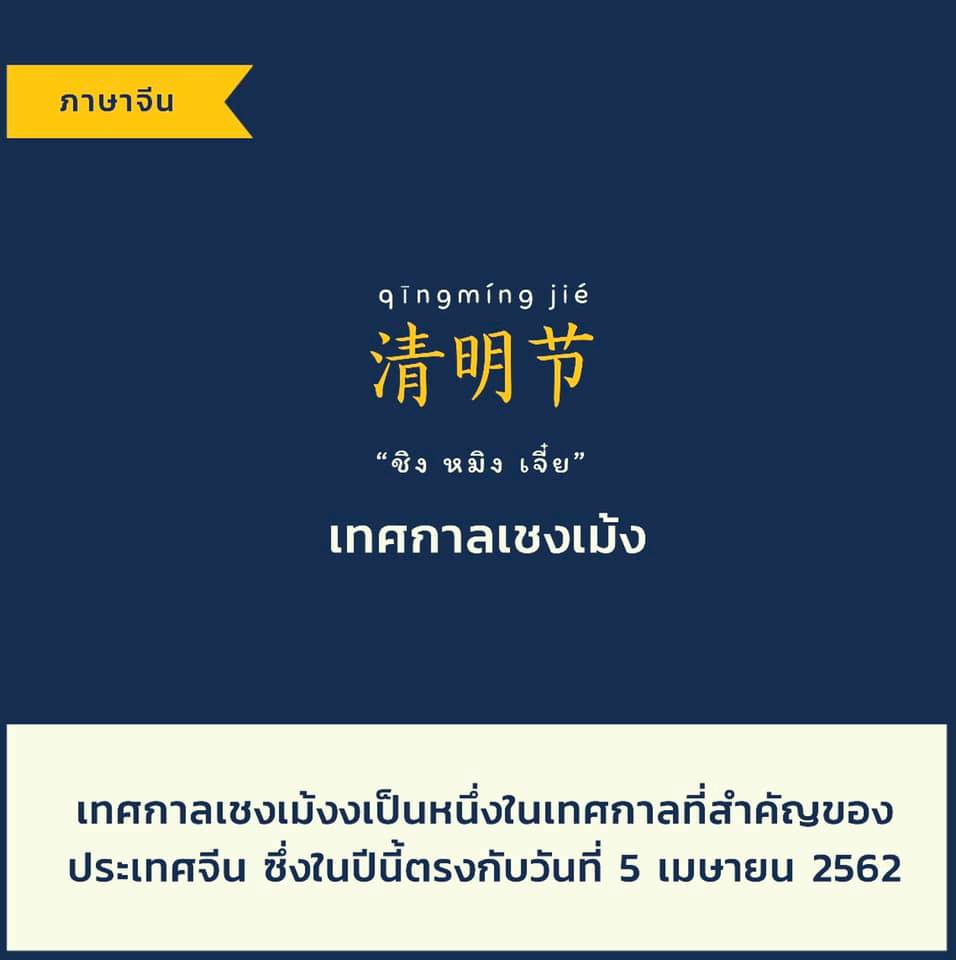 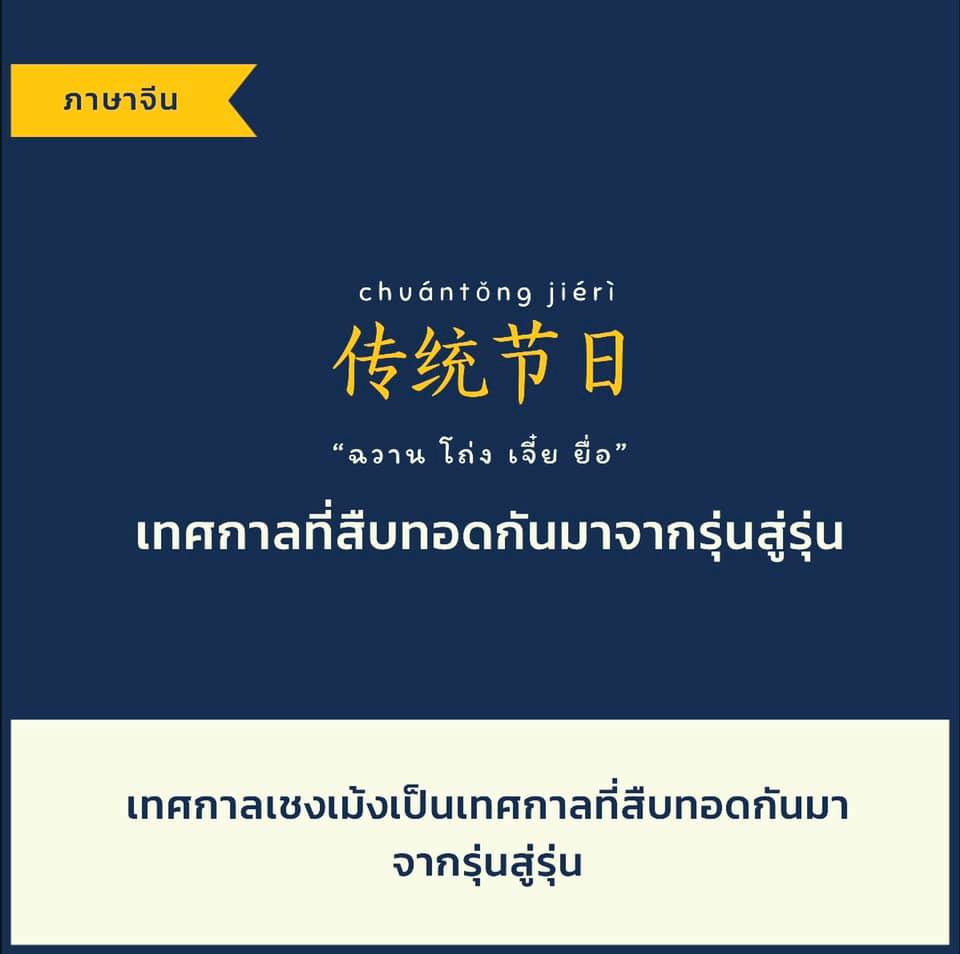 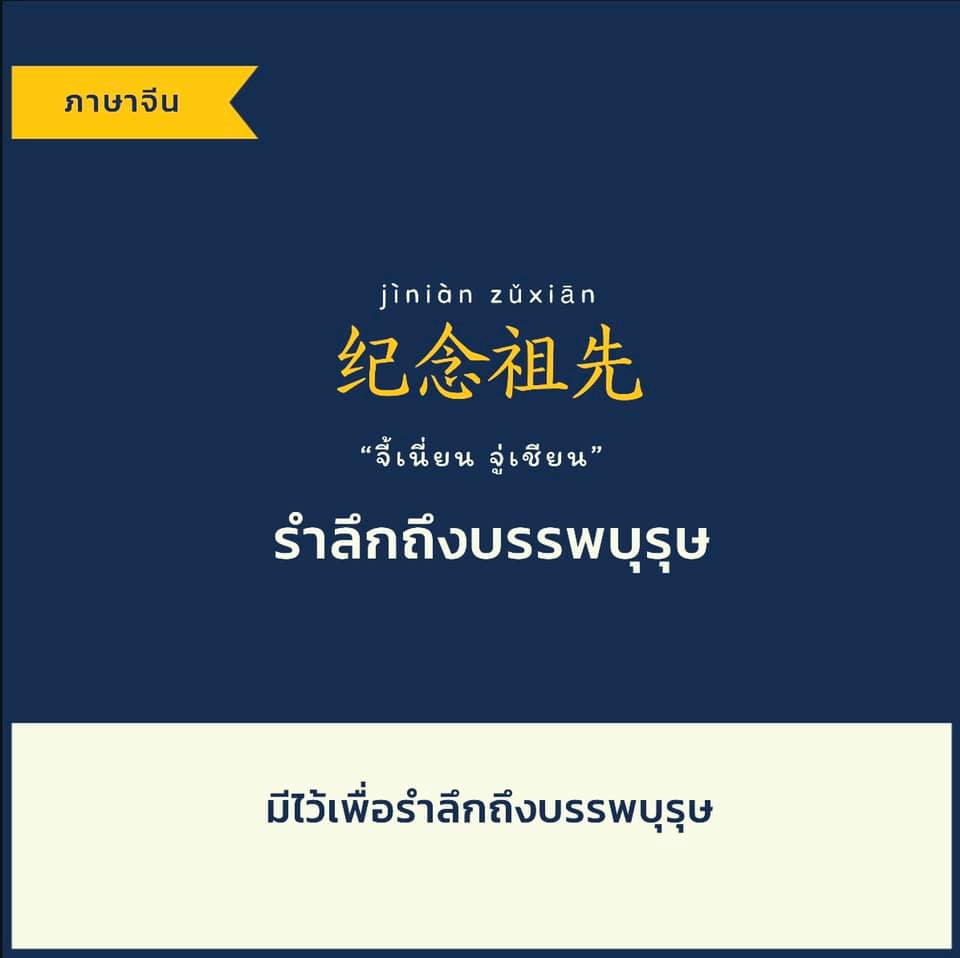 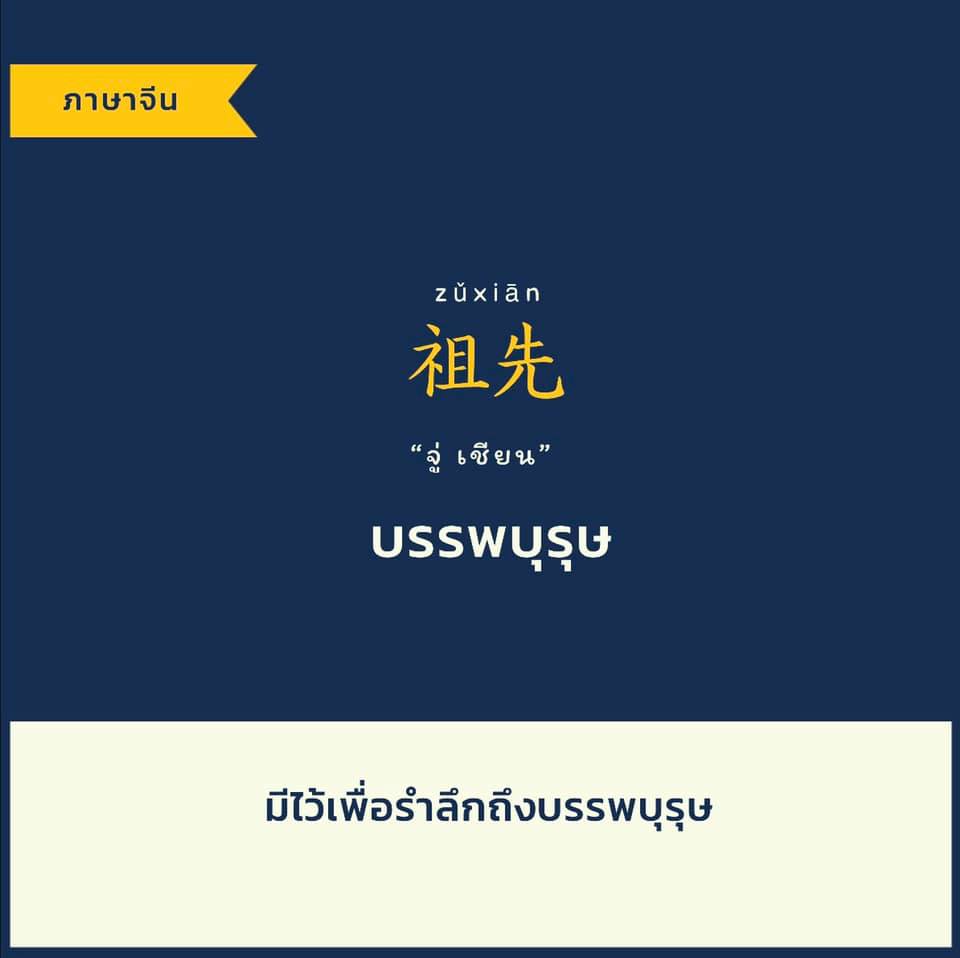 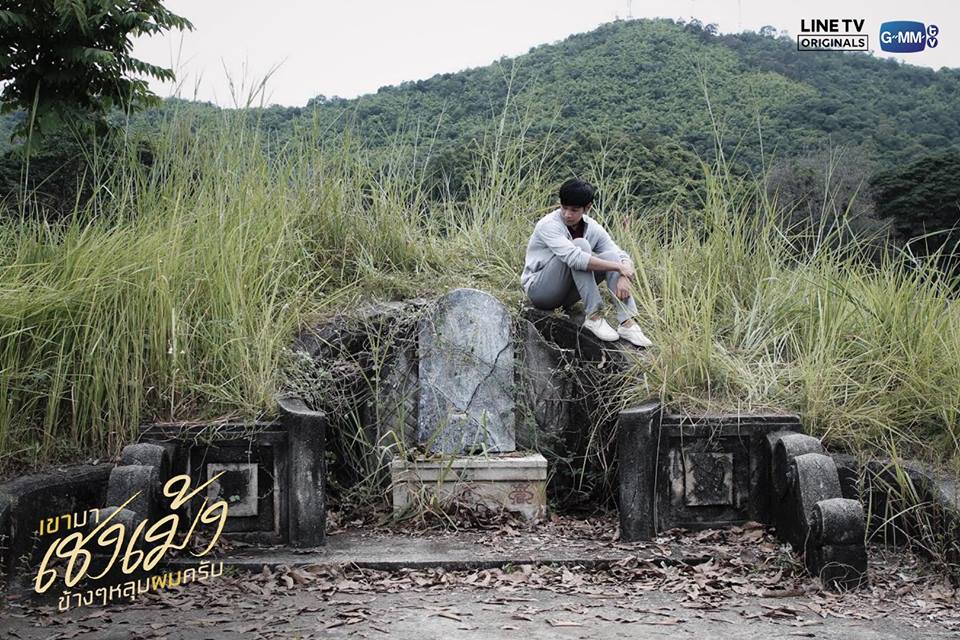 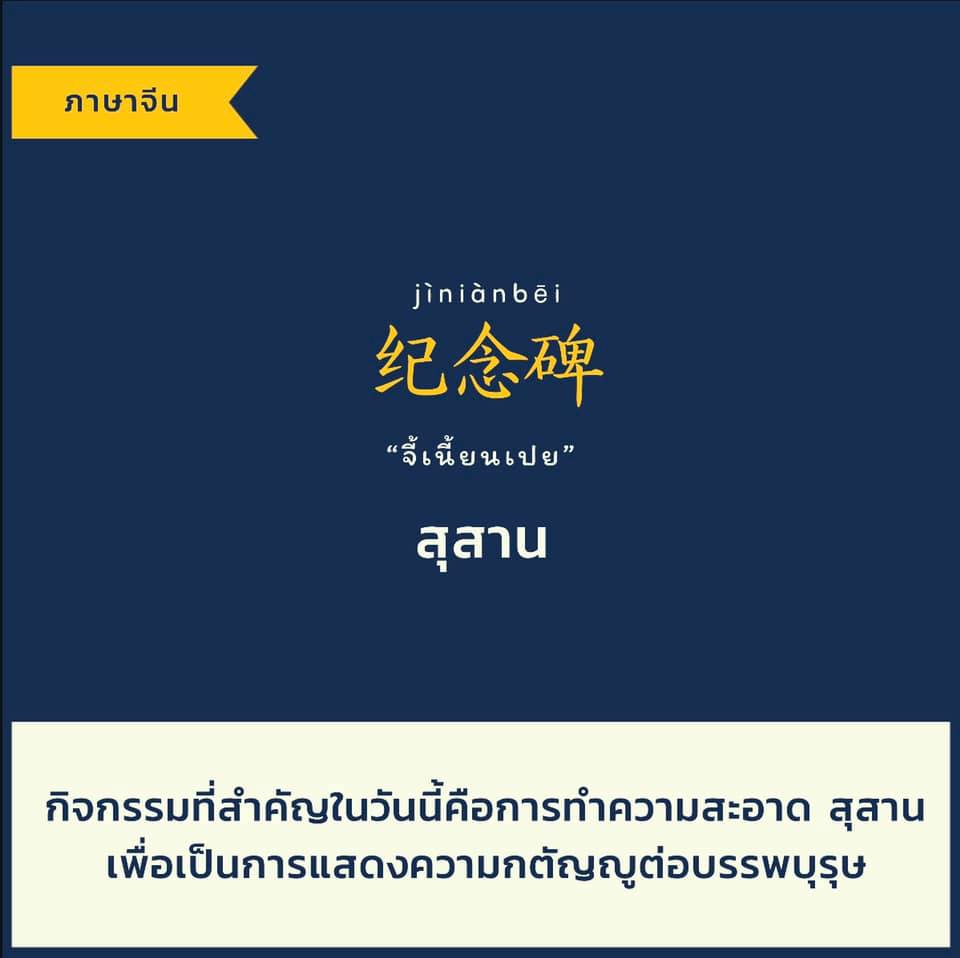 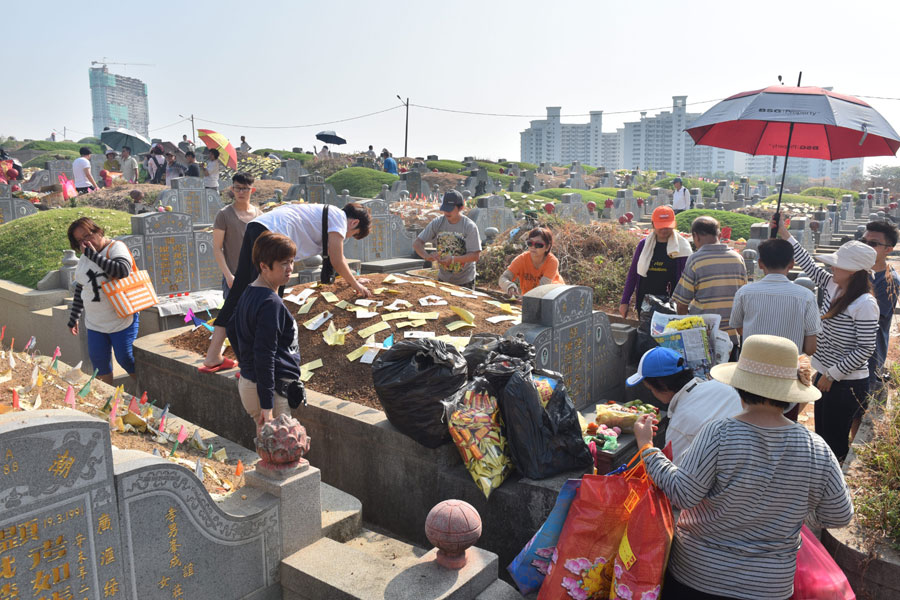 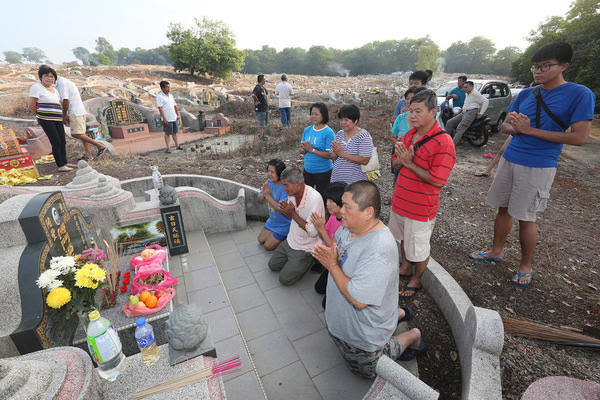 扫墓 Sǎomù กวาดหลุมศพ
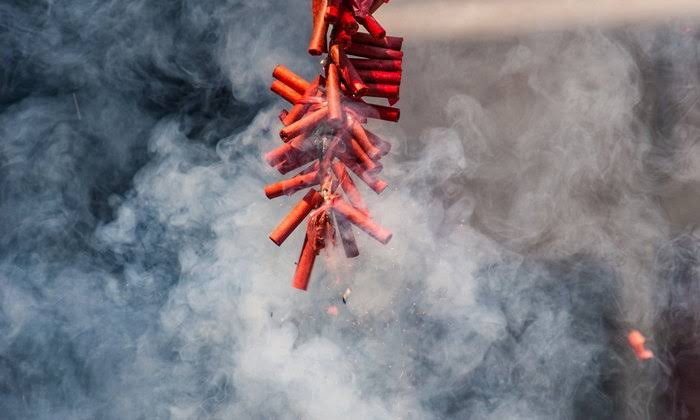 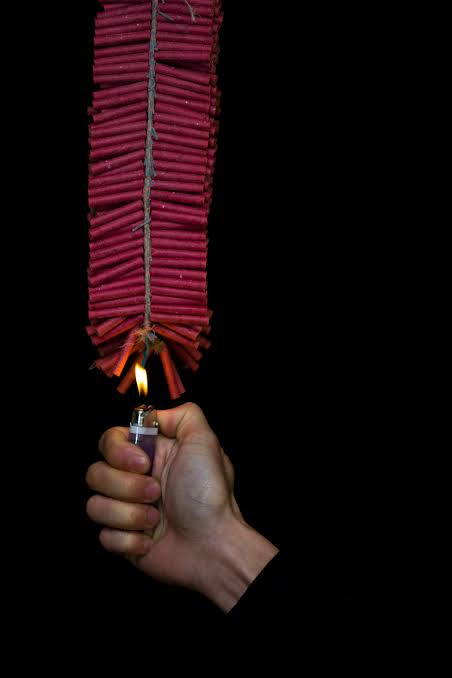 鞭炮biānpào
ประทัด
祭祖 Jì zǔ การประกอบพิธีเช่นไหว้
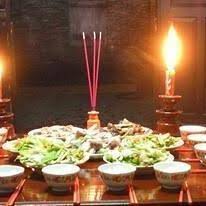 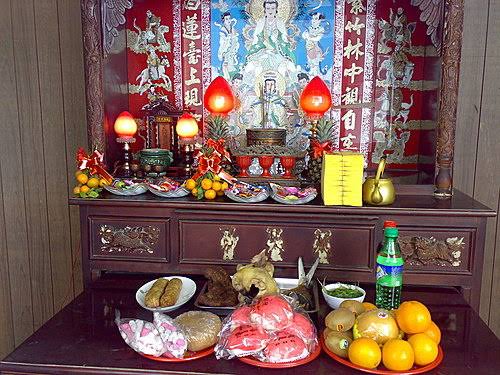 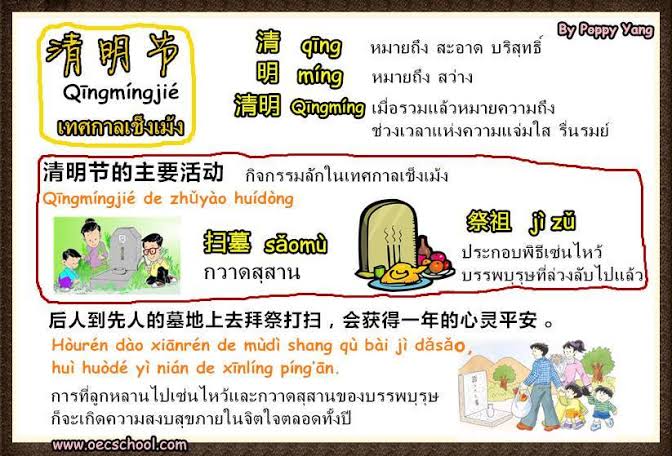 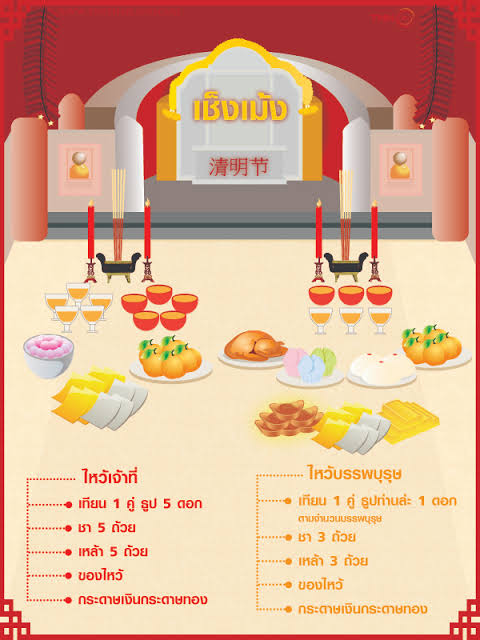 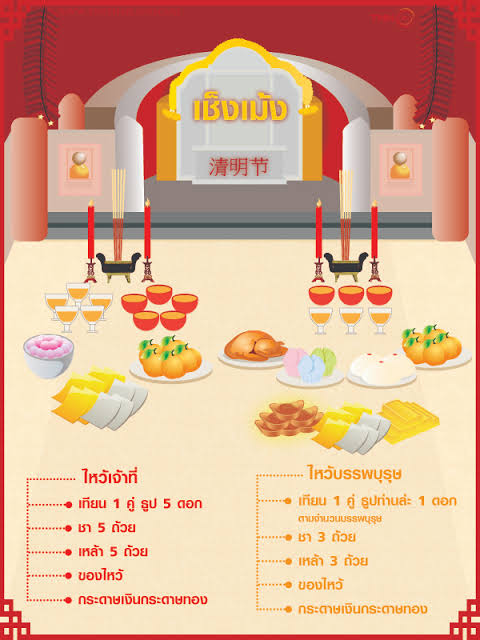 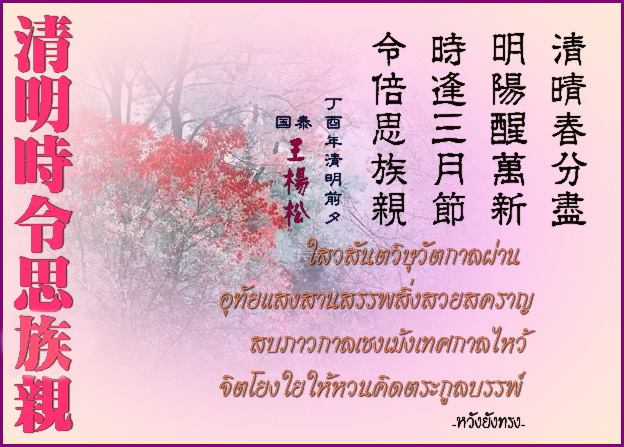 Work mode
ให้นักเรียนทำใบงาน Mind Mapping 
สรุปความรู้ เรื่องเทศกาลเช็งเม็ง
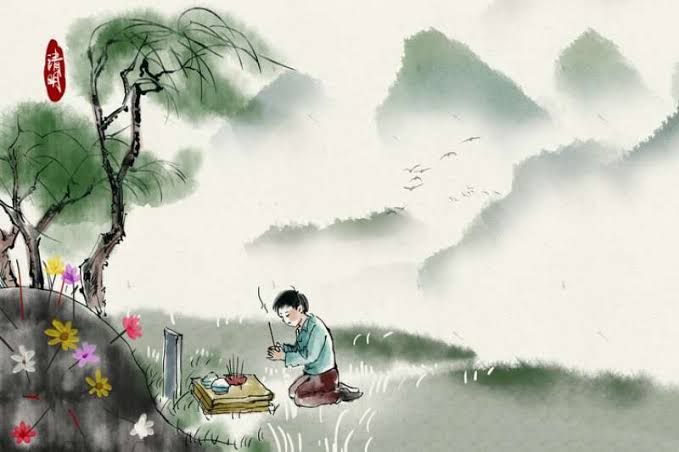 refcgtive thinking
นักเรียนรู้สึกอย่างไร เกี่ยวกับเทศกาลเช็งเม็ง